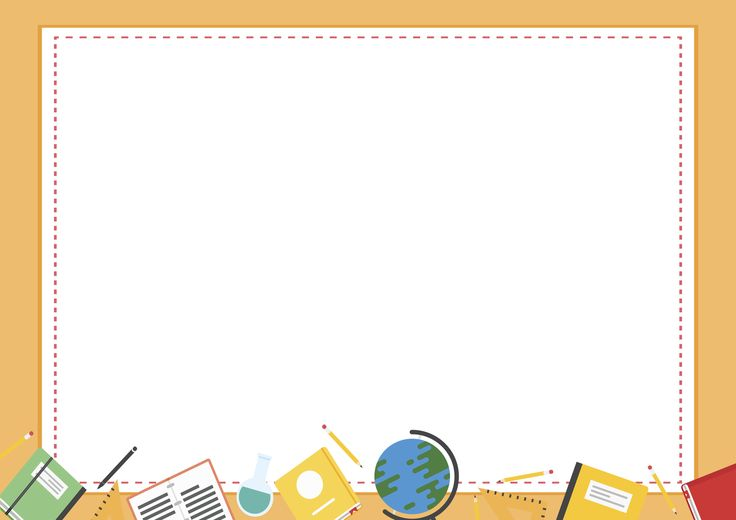 Ich brauche einen Bleistift.
Hör zu und zeig mit.
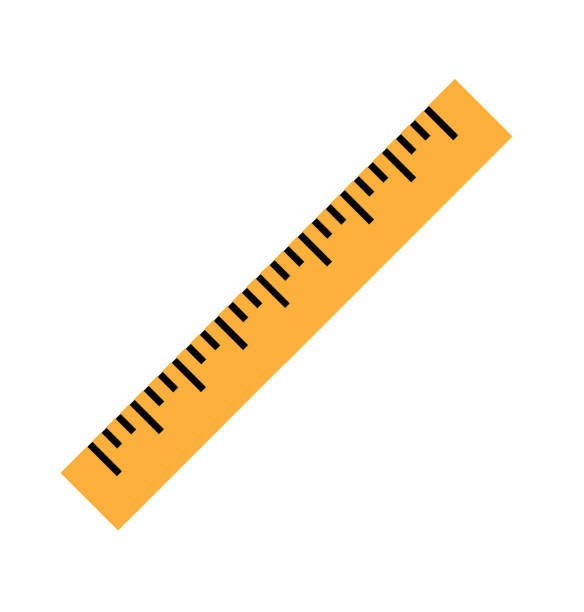 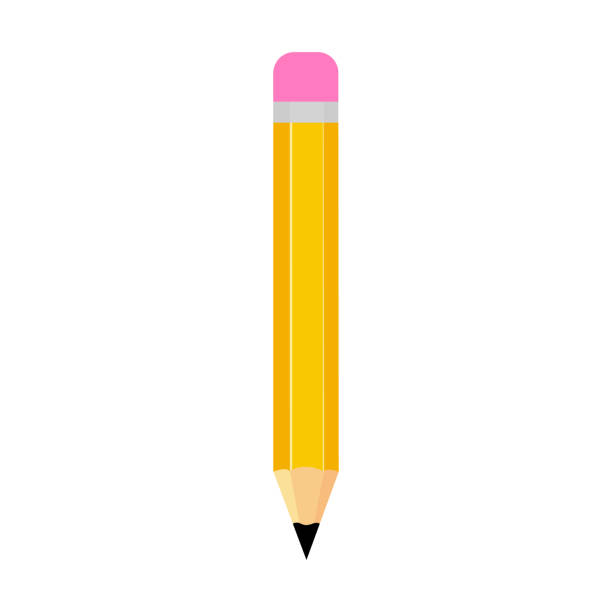 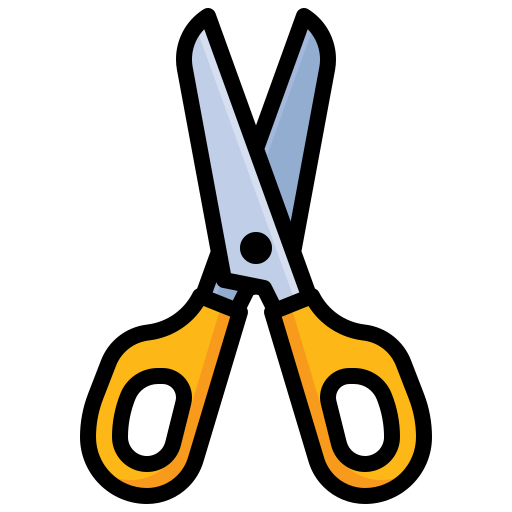 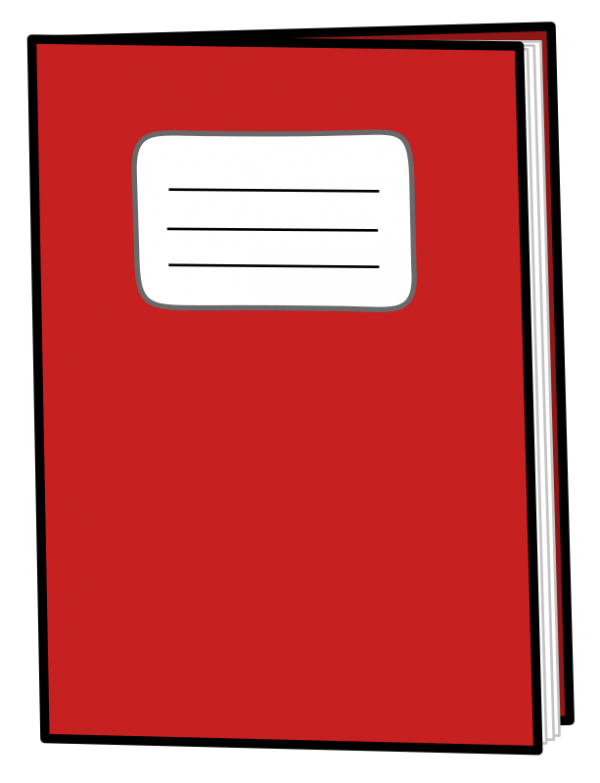 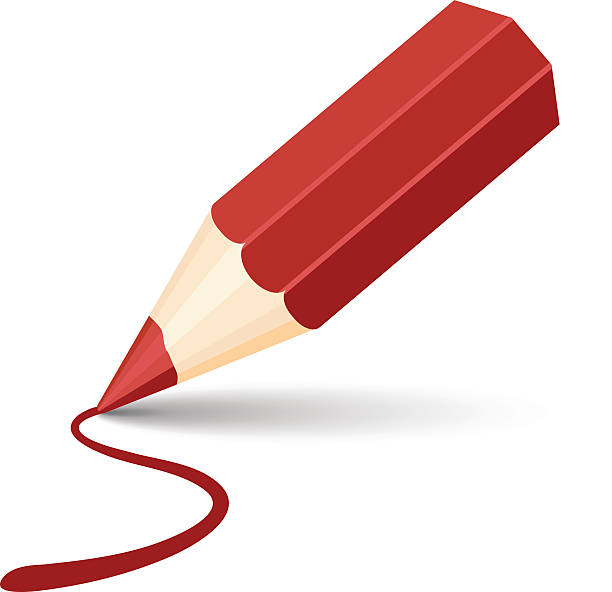 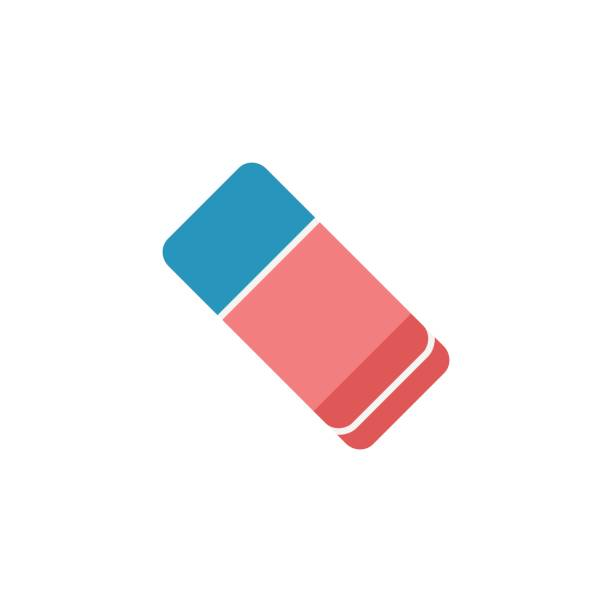 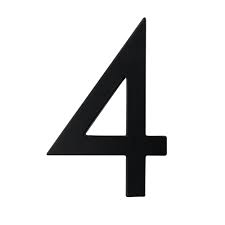 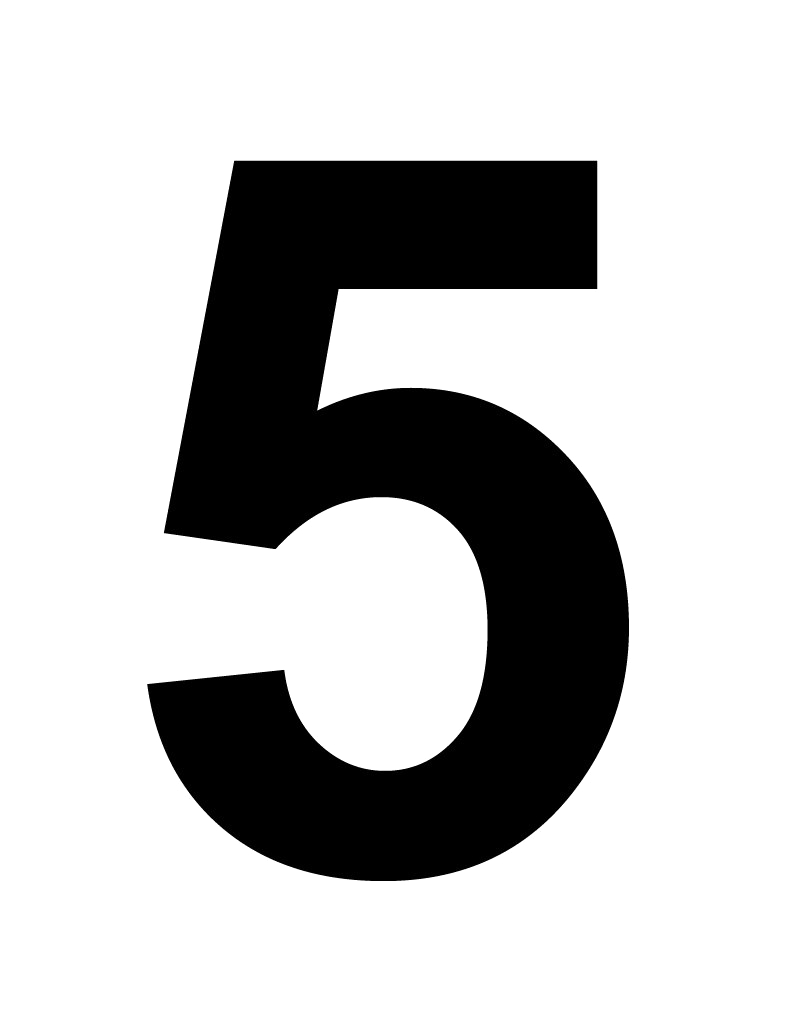 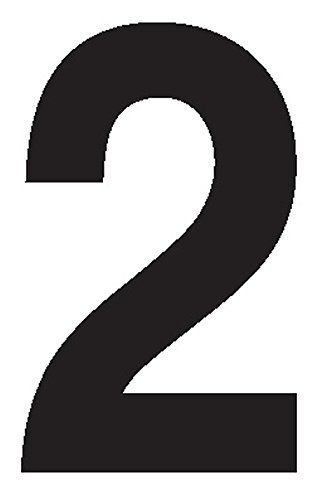 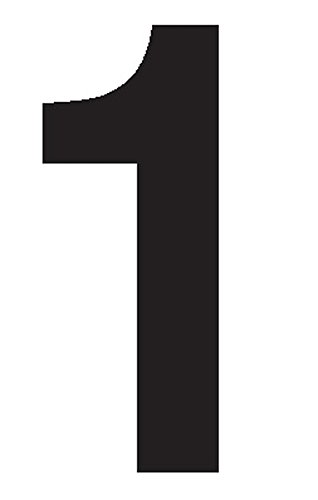 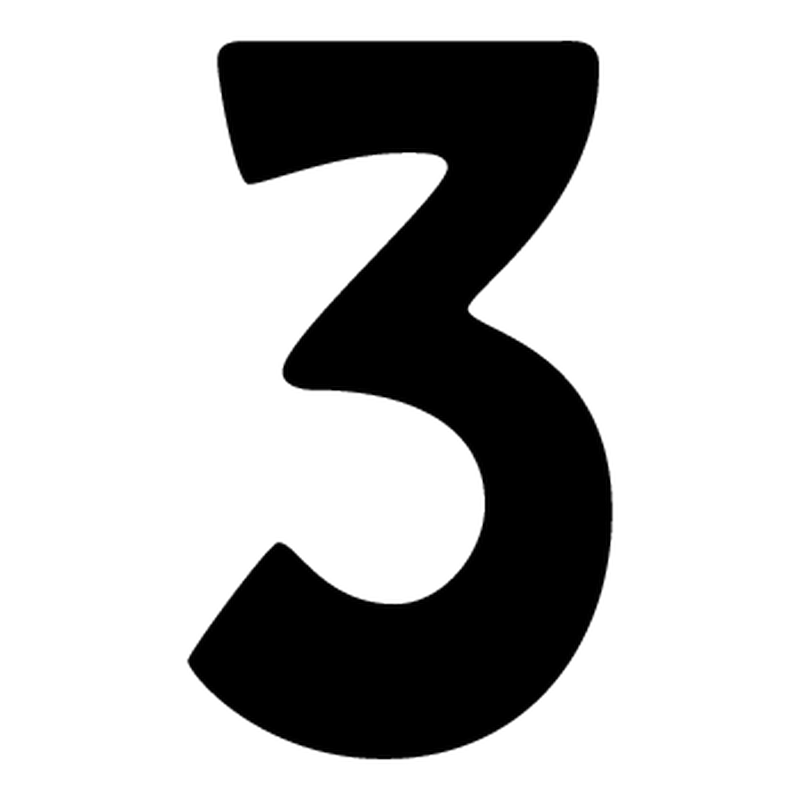 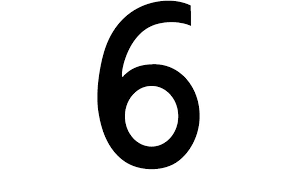 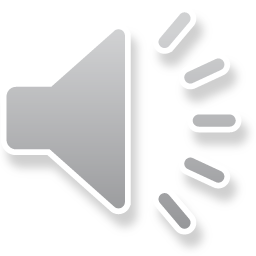 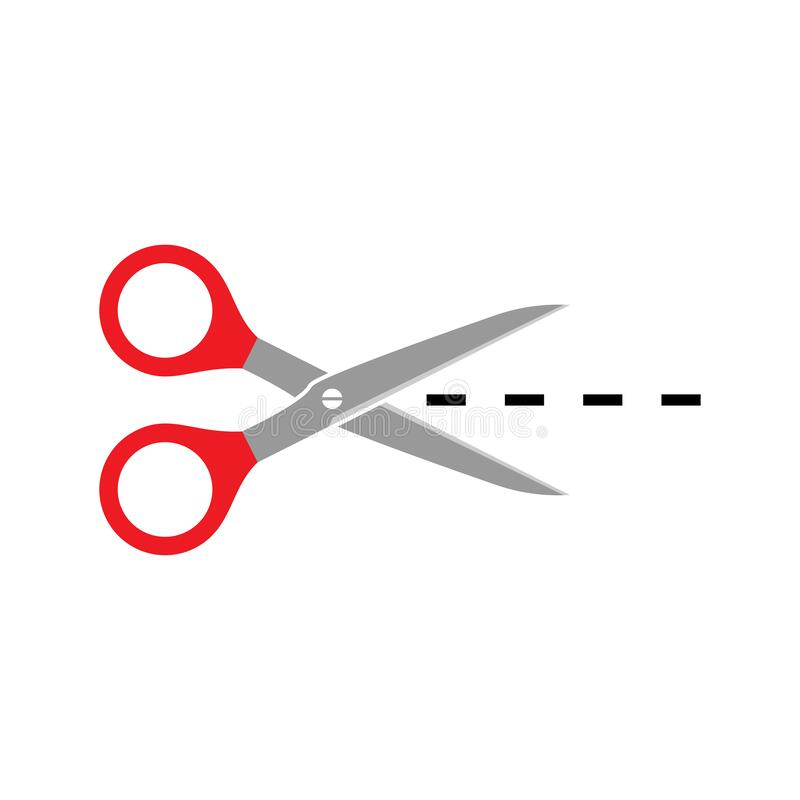 Die Schere
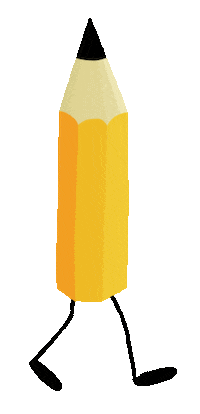 Der Bleistift
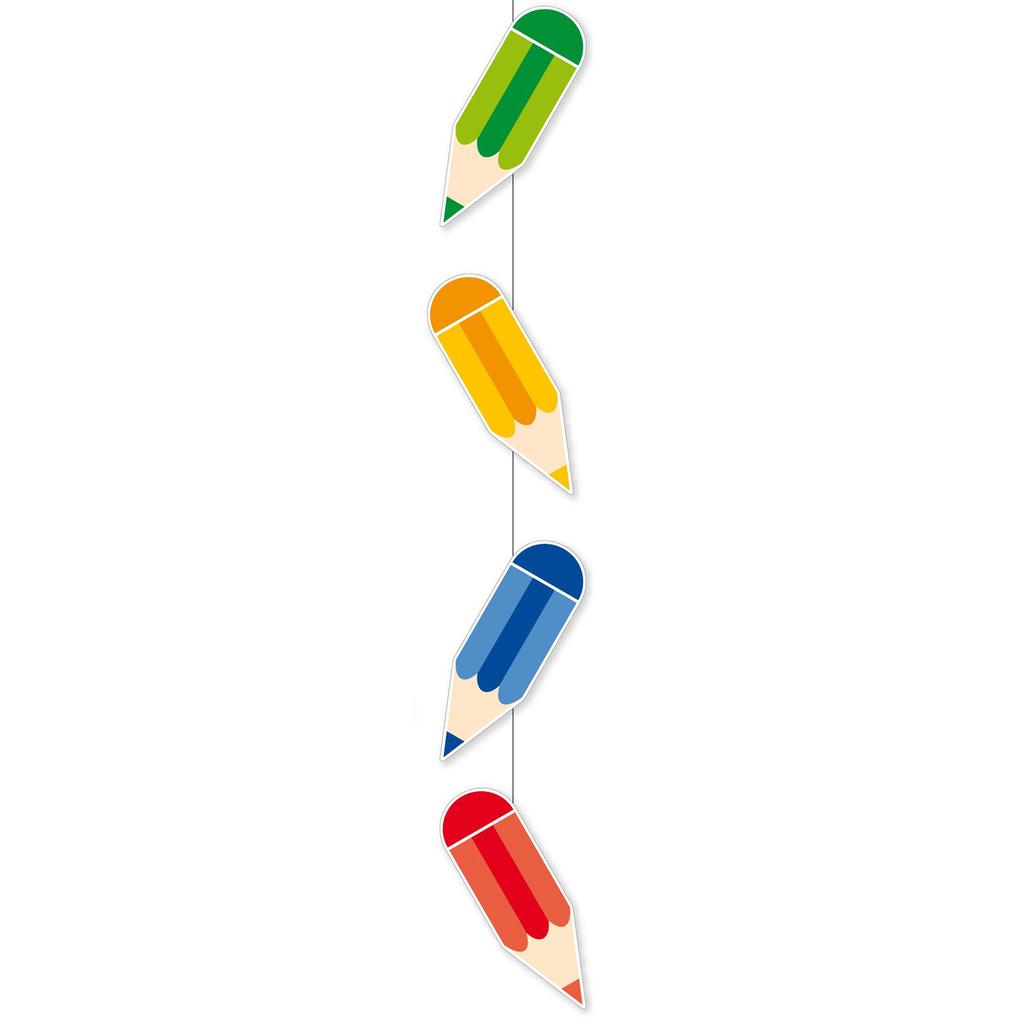 Der Buntstift
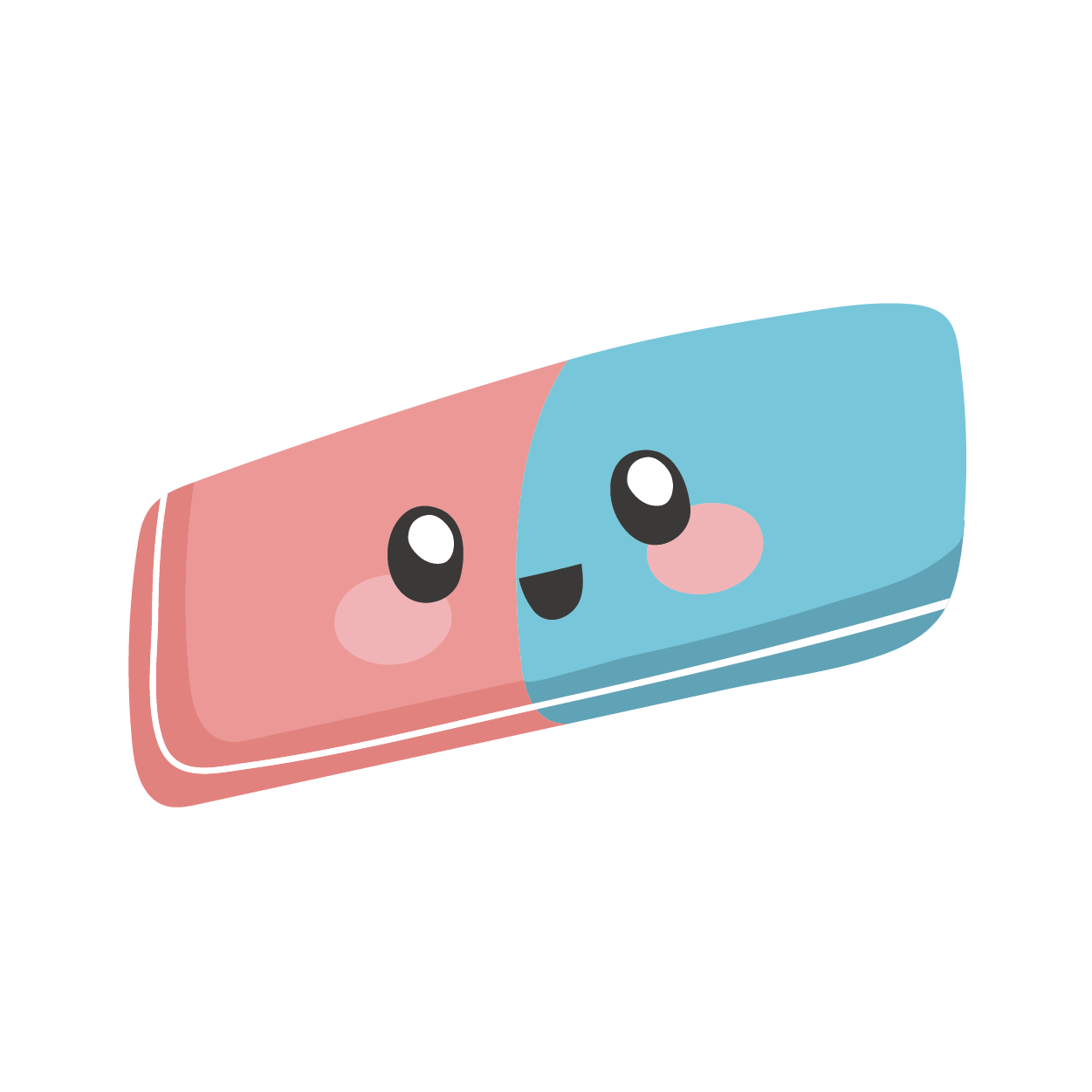 Der Radiergummi
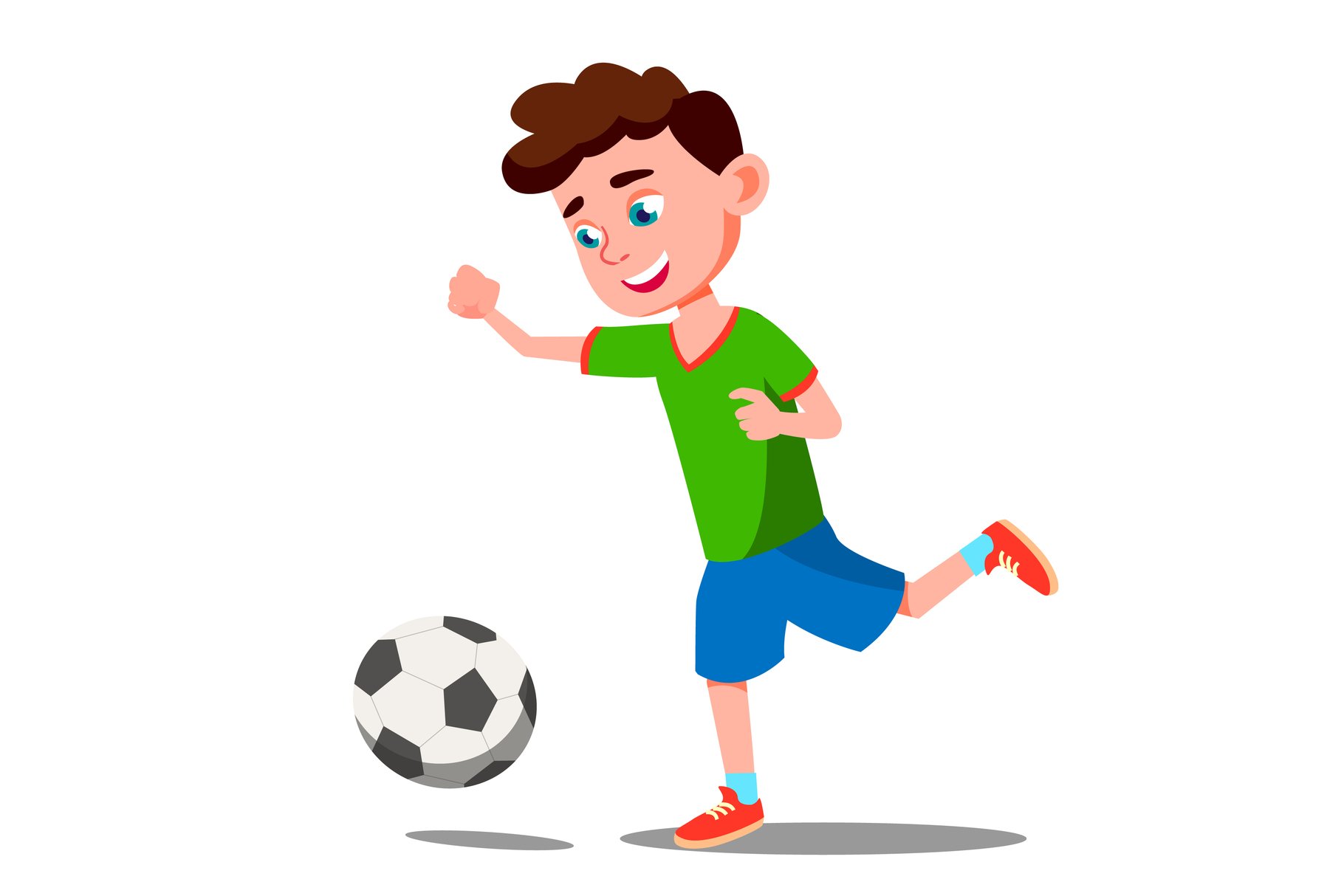 Der Fußballspieler
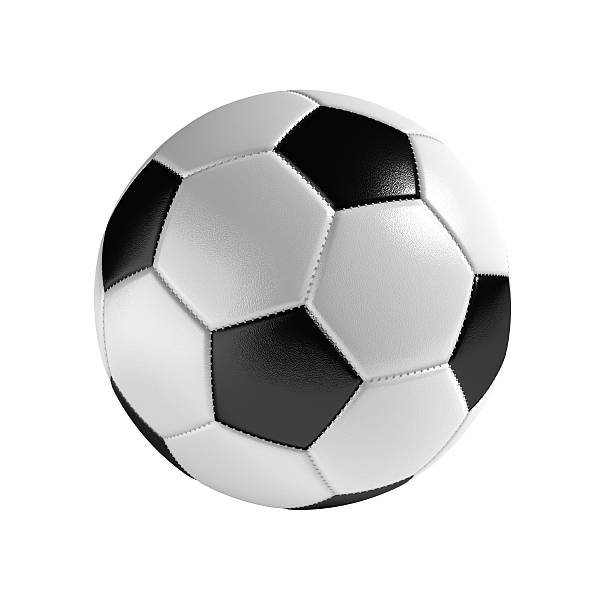 Der Fußball
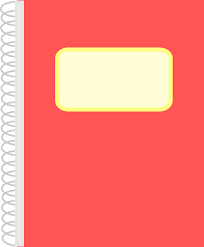 Das Heft
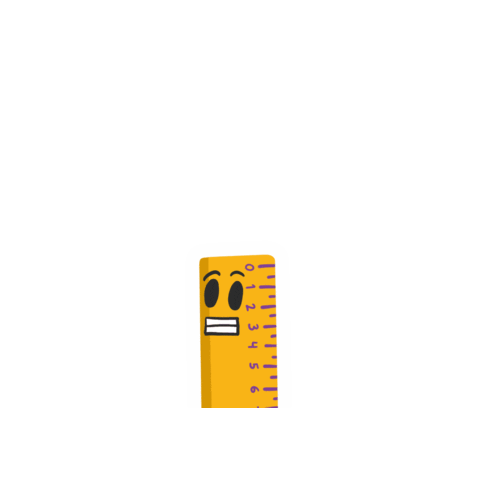 Das Lineal
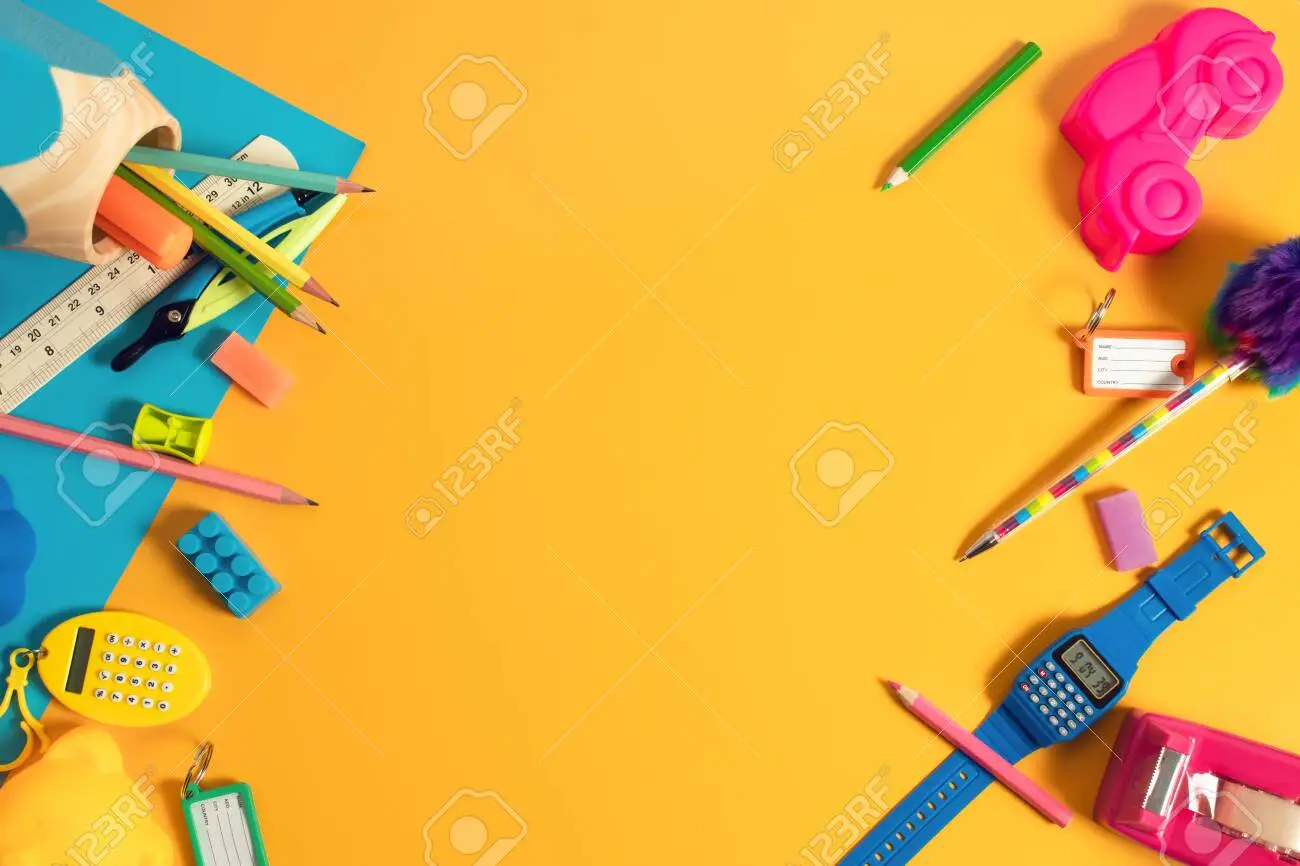 Übungen
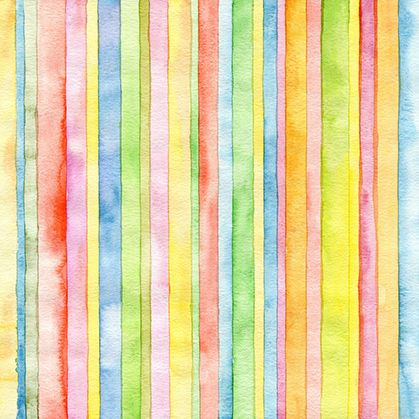 Was ist das?
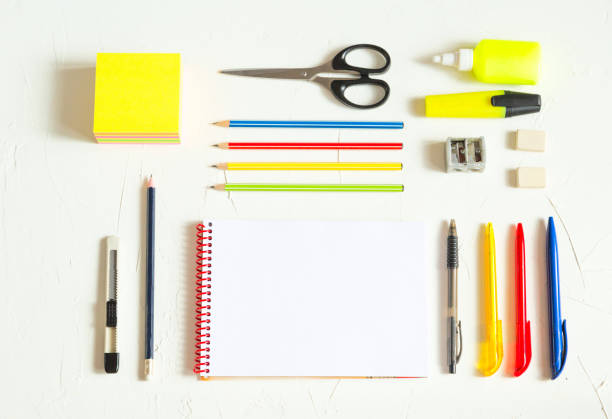 Schere
Radiergummi
Bleistift